Кейс от компании
БИАКСПЛЕН (СИБУР)
SWSU Case Championship 2022
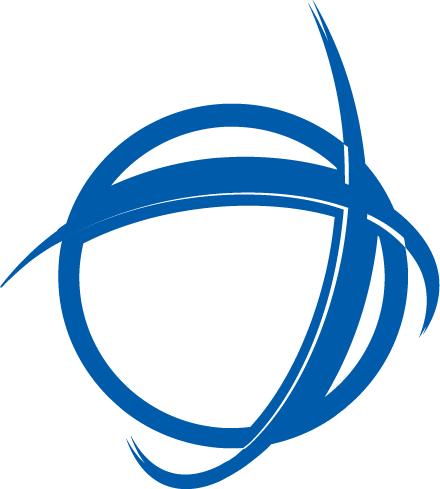 Секция
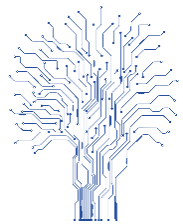 Анализ эффективности оборудования по модели ОЕЕ
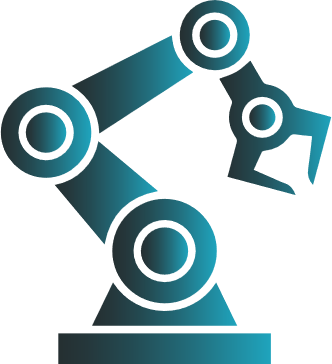 Кейс
МашТех
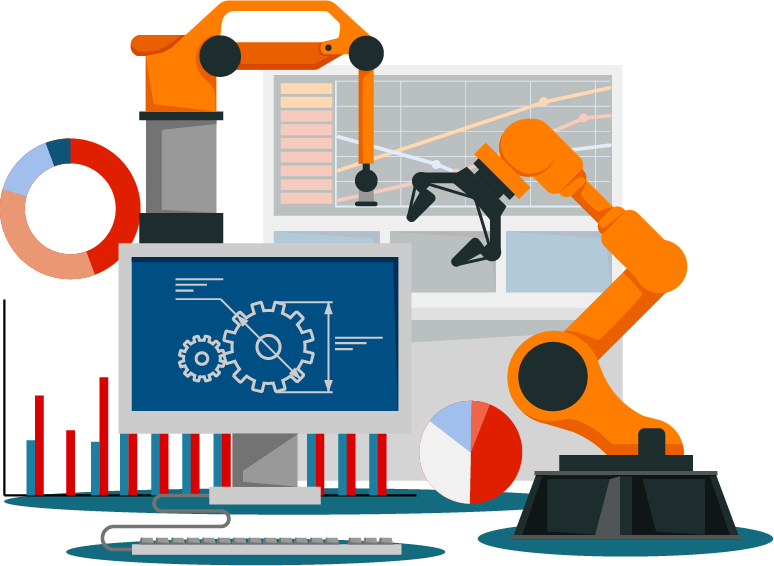 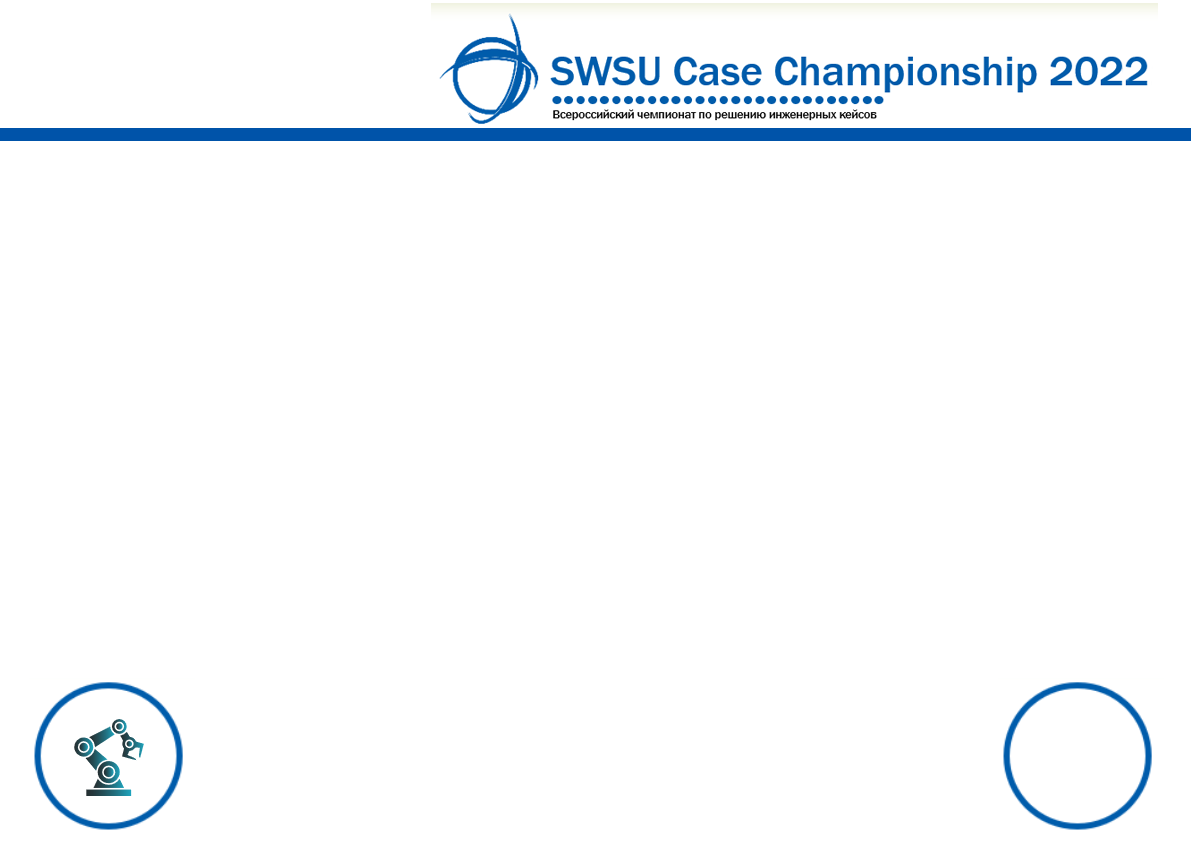 Информация о компании
ПАО ≪СИБУР Холдинг≫ –Крупнейшая интегрированная нефтегазохимическая компания России и одна из наиболее динамично развивающихся компаний глобальной нефтегазохимии
Производит сжиженные углеводородные газы, полипропилен и полиэтилен, природный газ, пластики и продукты оргсинтеза, эластомеры, нафту, топливные компоненты и БОПП-пленки. 
Продукция «Сибура» используется в производстве потребительских товаров и автомобилей, строительстве, энергетике, а также в химической промышленности и других отраслях в 90 странах по всему миру.
Производственные площадки находятся более чем в 20 регионах России, численность сотрудников составляет более 22 000 человек.

ООО «БИАКСПЛЕН» — дочерняя компания нефтехимической группы «СИБУР», ведущий производитель биаксиально-ориентированных пленок (БОПП) в России. Одна из производственных площадок предприятия находится в г. Курск
2
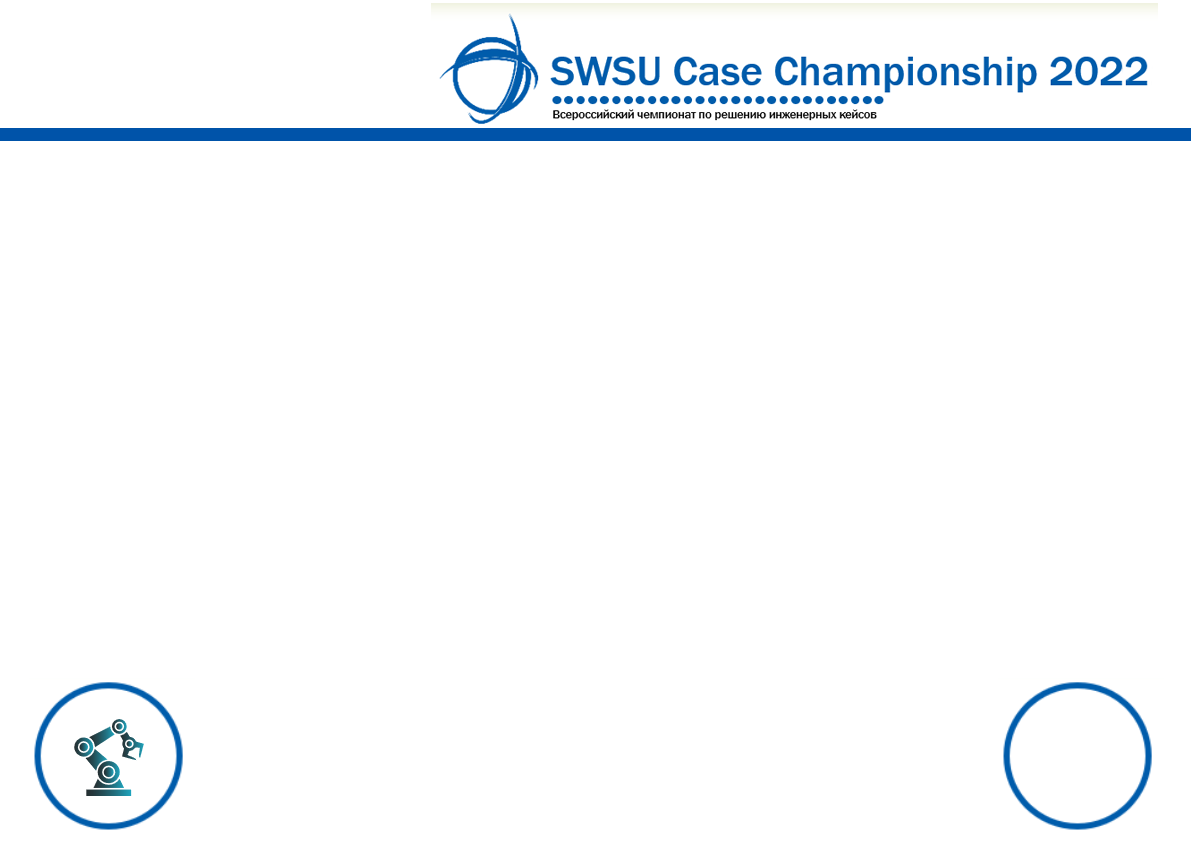 Описание проблемы
Компания работает в непрерывном производственном цикле. Сотрудники трудятся посменно.
На установках унаследованных из советских времен работает больше линейных специалистов. Современные установки роботизированы и требуют меньше ручного труда специалистов.
  В ряде регионов есть высокий спрос на полимерную продукцию и дефицит мощностей. Сбыт заключает договоры на дополнительные поставки, производству приходится увеличивать плановый выпуск. Загрузка мощностей выше оптимальных 80% ведет к нарушениям параметров реакции. В результате часть продукции выходит некондиционной, а оборудованию нужно дополнительное обслуживание. В результате чего увеличивается число рекламаций от клиентов. 
  Так же высоки значения затрат времени на плановый ремонт установок 1 и 5. Реакторы на них не модернизировались, установки старые. В процессе работы происходит скачкообразное повышение давления и температуры из-за неконтролируемых нарушений технологического процесса.
  А на новых установках есть проблемы из-за выбора ненадлежащих режимов эксплуатации (приходится останавливать установку и  тратить время на ремонт.
3
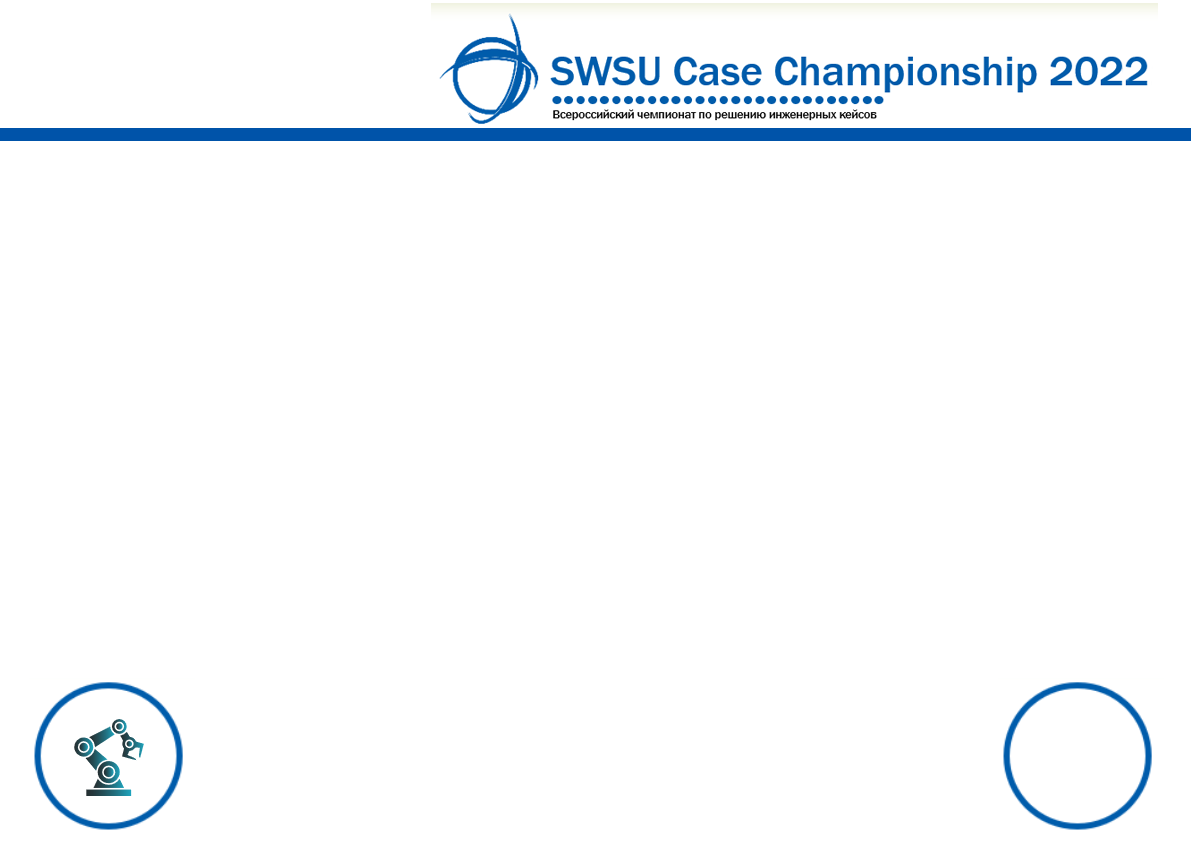 Исходные данные
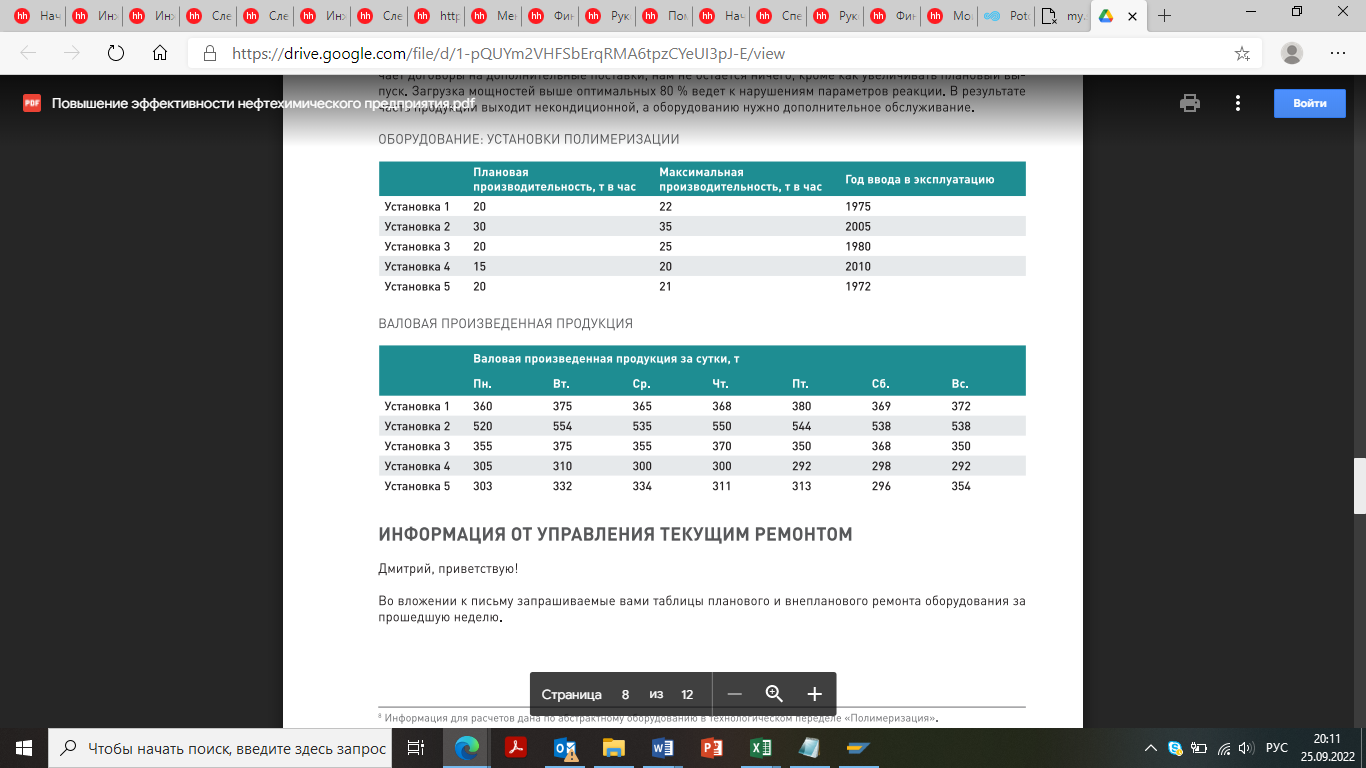 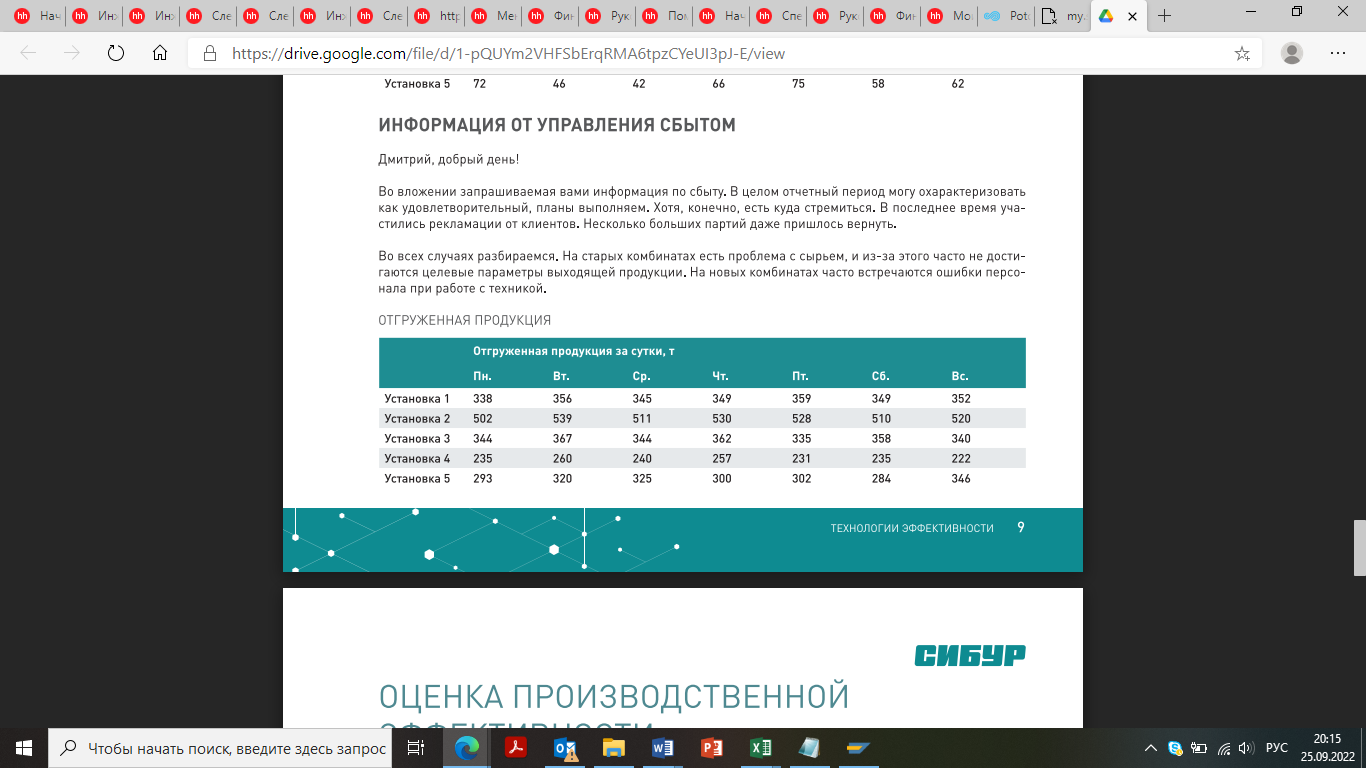 4
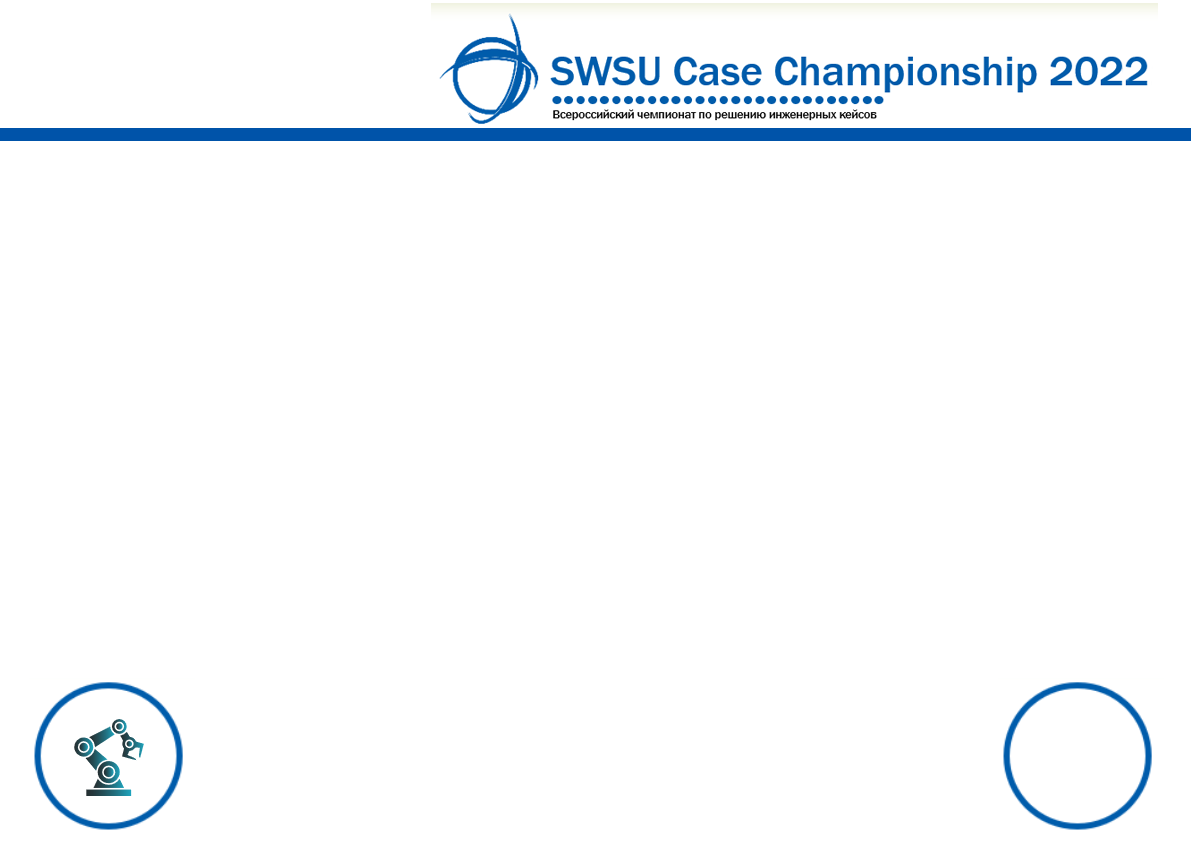 Исходные данные
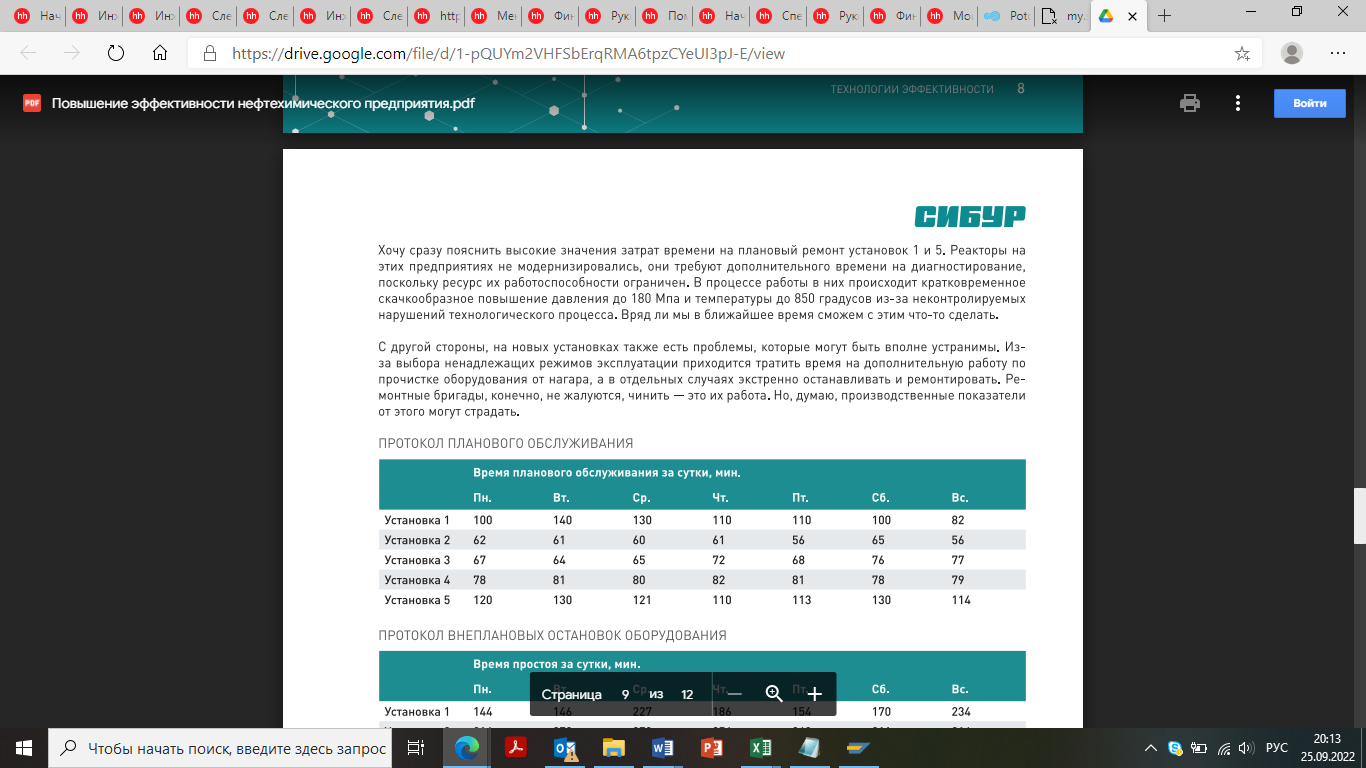 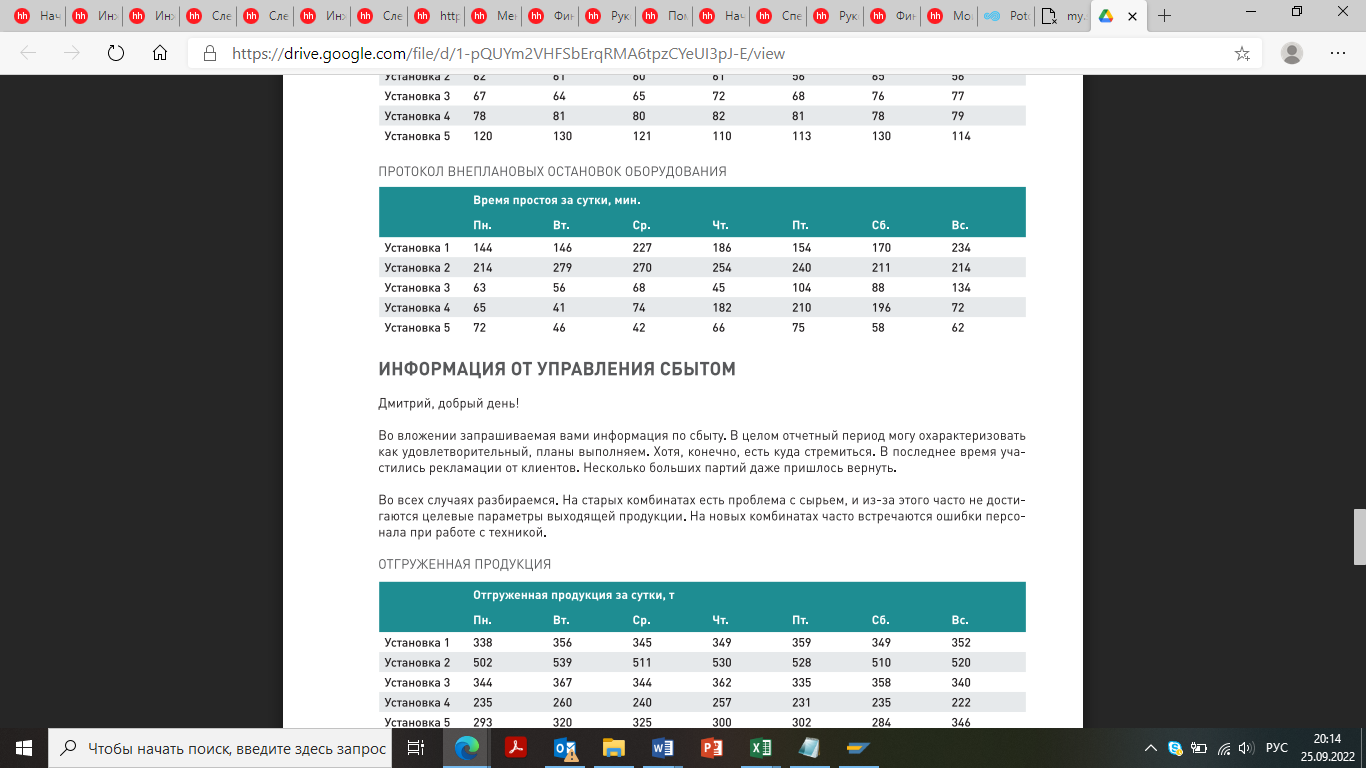 5
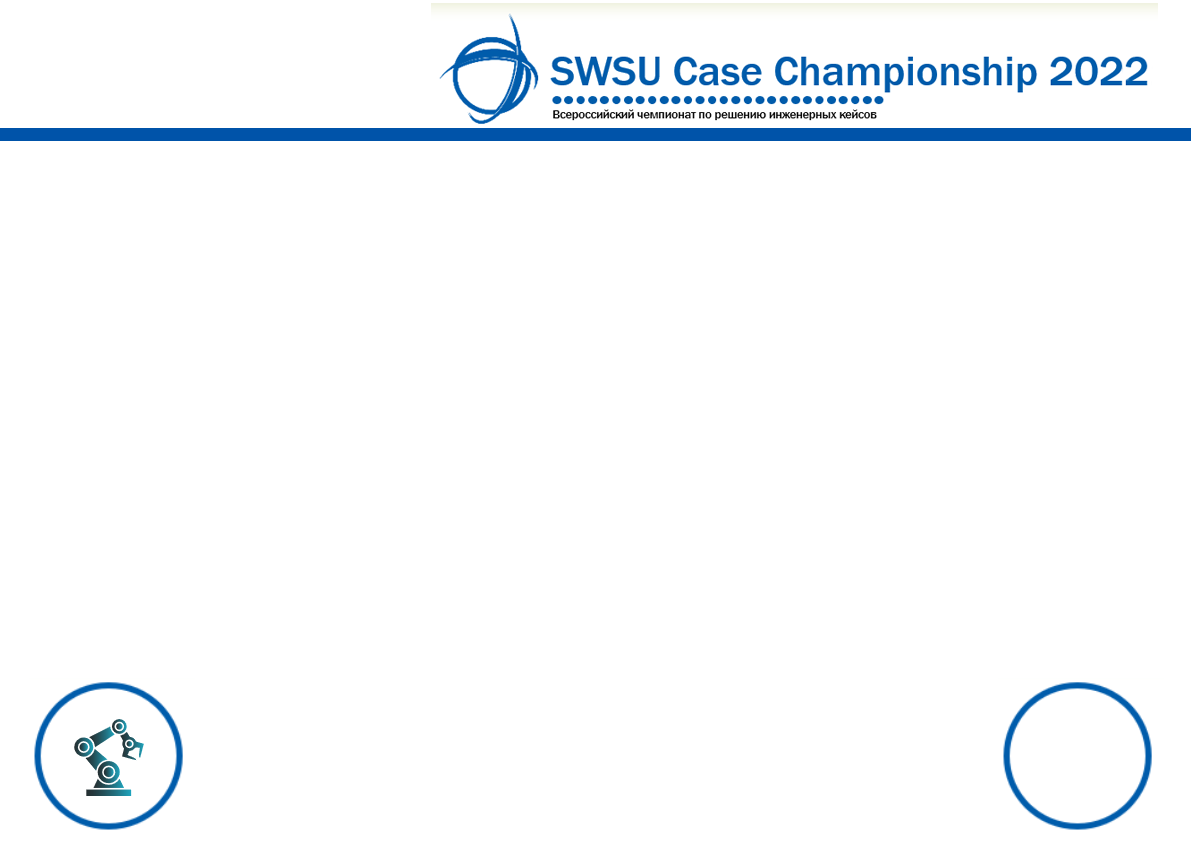 Дополнительные материалы
На предприятиях перерабатывающих отраслей промышленности наиболее распространена система оценки производственной эффективности ОЕЕ (или общая эффективность оборудования –ОЭО)
Применение системы позволяет проводить сравнительный анализ с конкурентами, клиентами, поставщиками.
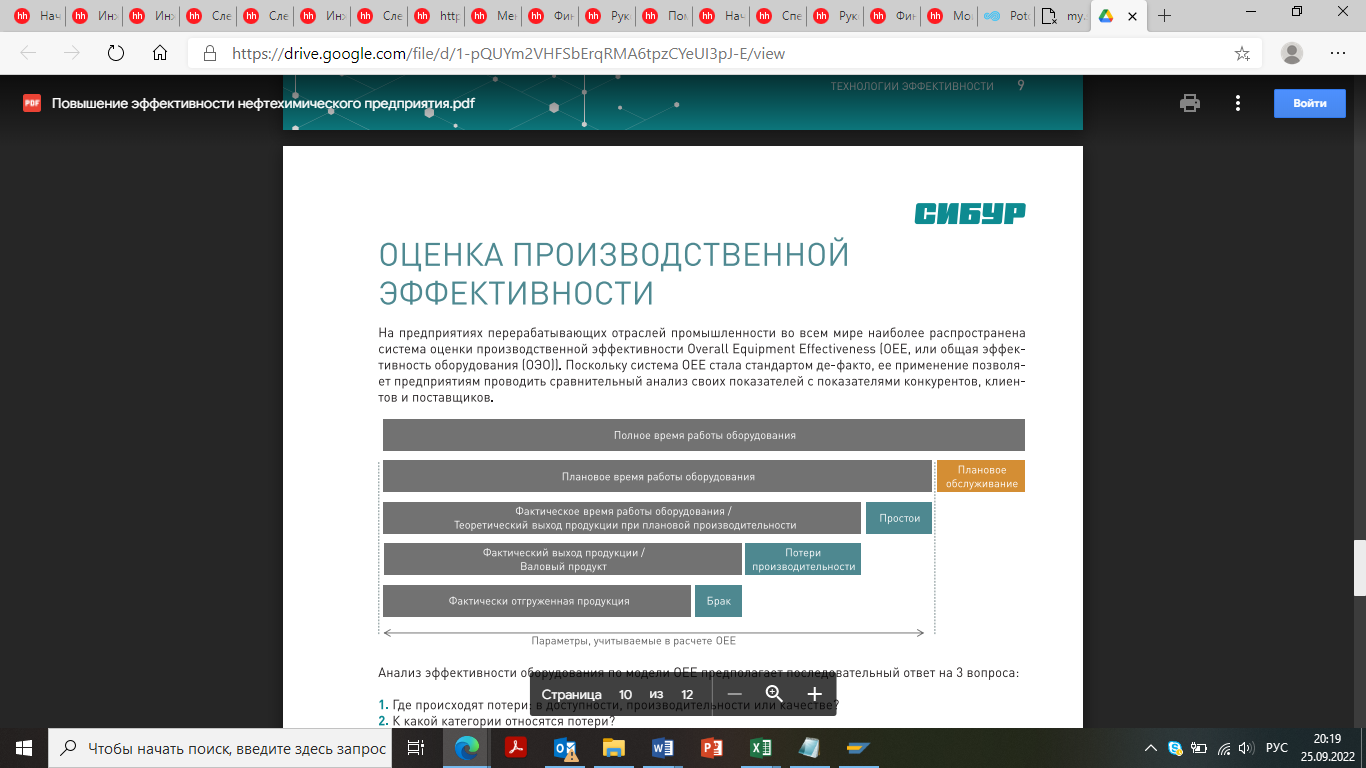 Для анализа коэффициент ОЕЕ необходимо объединить с подробной проработкой возможных причин потерь. Наиболее распространенным инструментом для анализа является диаграмма Исикавы.
6
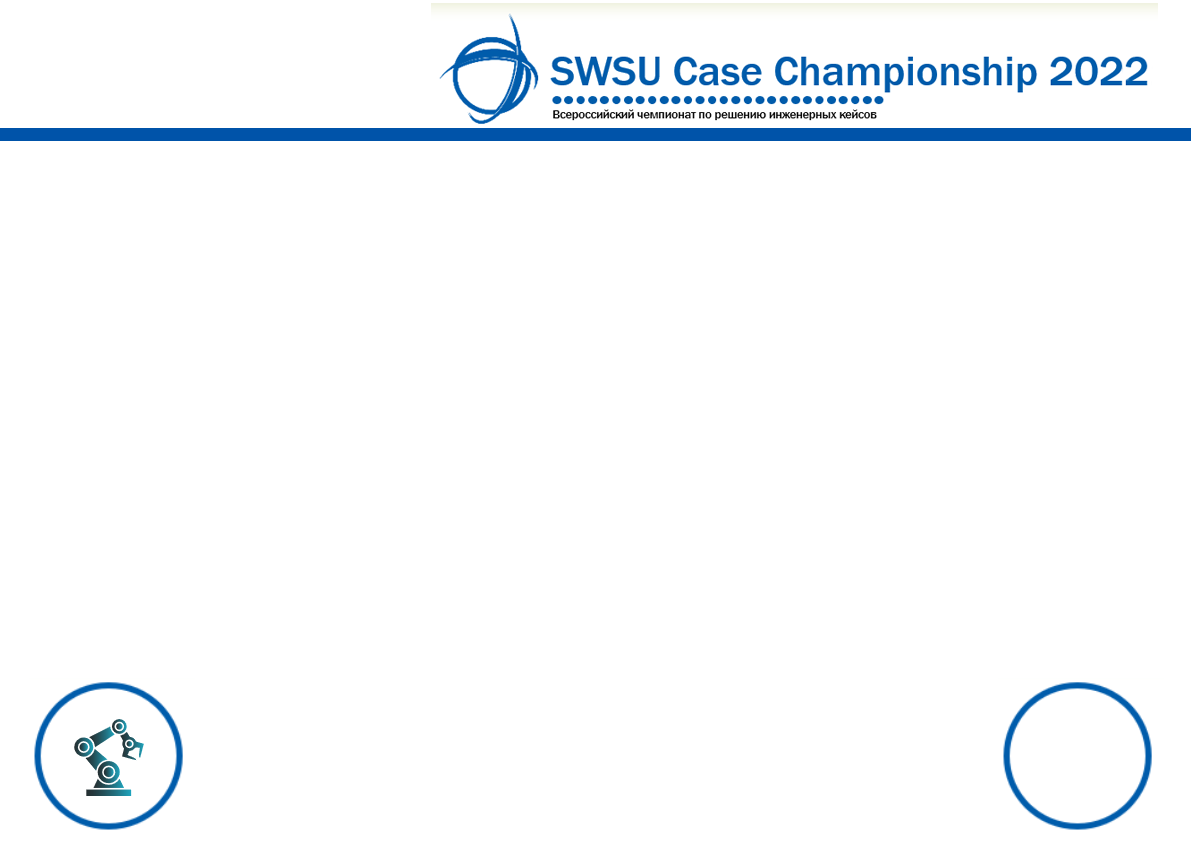 Дополнительные материалы
Производители мирового класса поддерживают коэф. 
Общей эффективности оборудования на уровне 90%
 для непрерывного производства
7
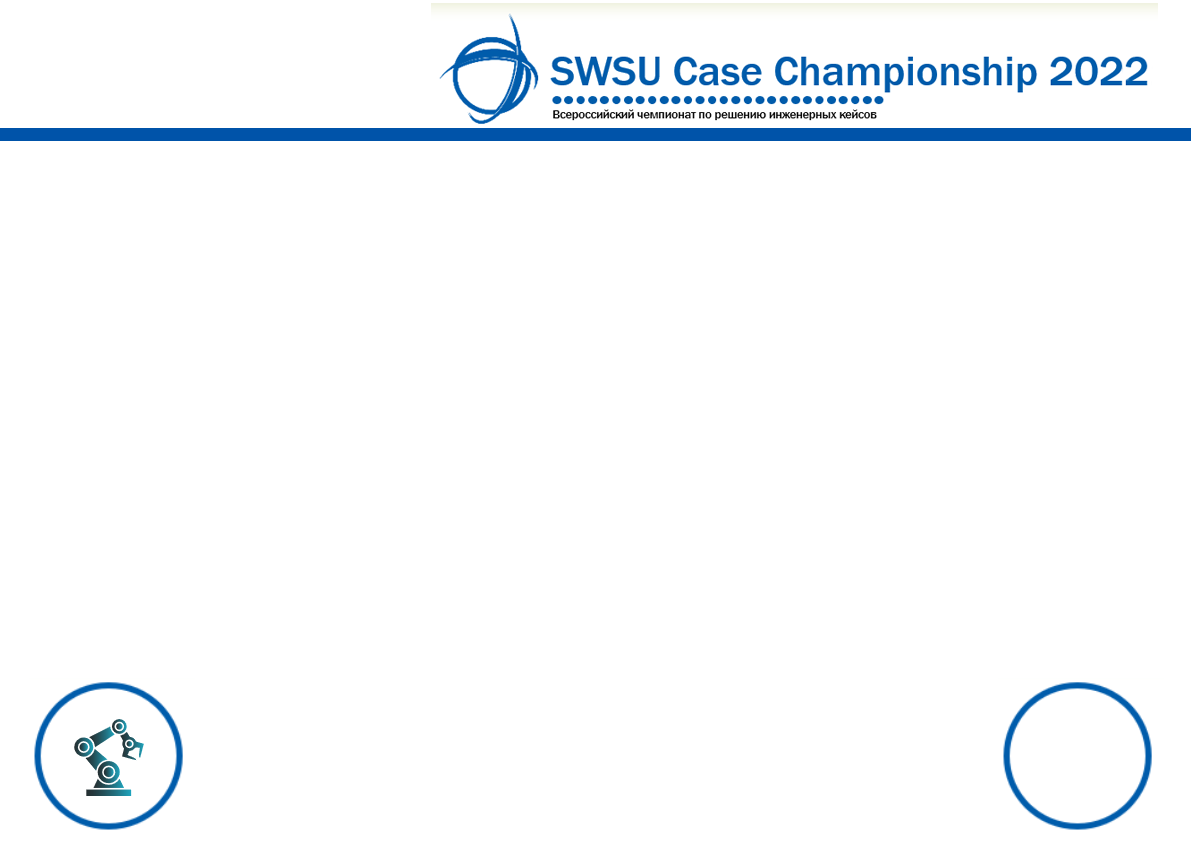 Задачи
Основные задачи: 
Проанализировать показатели производственной эффективности полимерных установок компании (расчеты по 5-ти установкам). 

Разработать и аргументировать комплекс мер, которые помогут повысить эффективность оборудования.
8
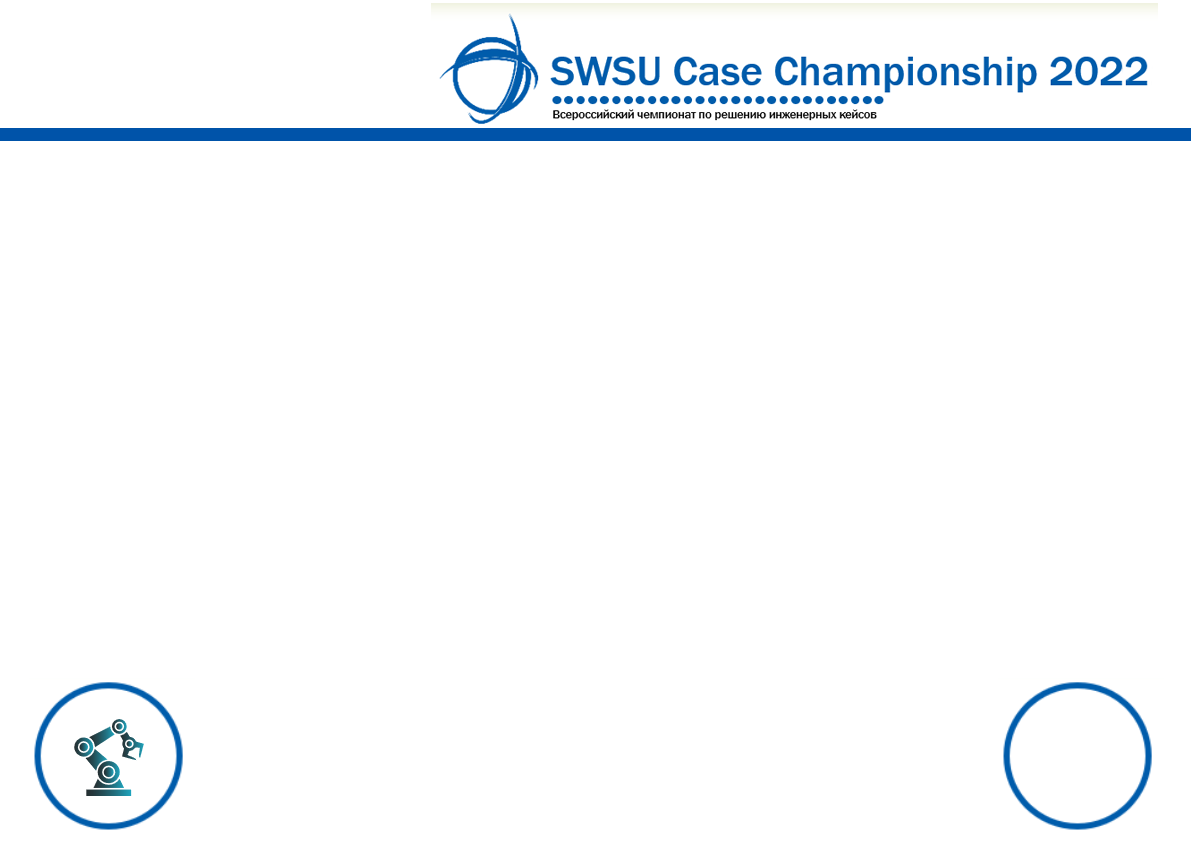 Требования к оформлению
Презентация Microsoft Office PowerPoint не более 20 слайдов формата А3, включая: 

Слайд 1. Титульный слайд, который должен содержать следующею информацию: название кейса, логотип команды, ФИО капитана, ВУЗ, контакты.

Слайд 2. Представление команды: фотография, ФИО, специальность, курс, опыт участия в других кейс-чемпионатах каждого участника. Дополнительная информация о профессиональных компетенциях участников и достижениях команды.

Основными критериями оценки представленных на конкурс решений являются:
реализуемость решения
проработанность решения
оценка экономического эффекта
оригинальность и инновационность
презентация
9